Tutoraggio genetica CenciLezione 2
Geni associati
Associazione genica
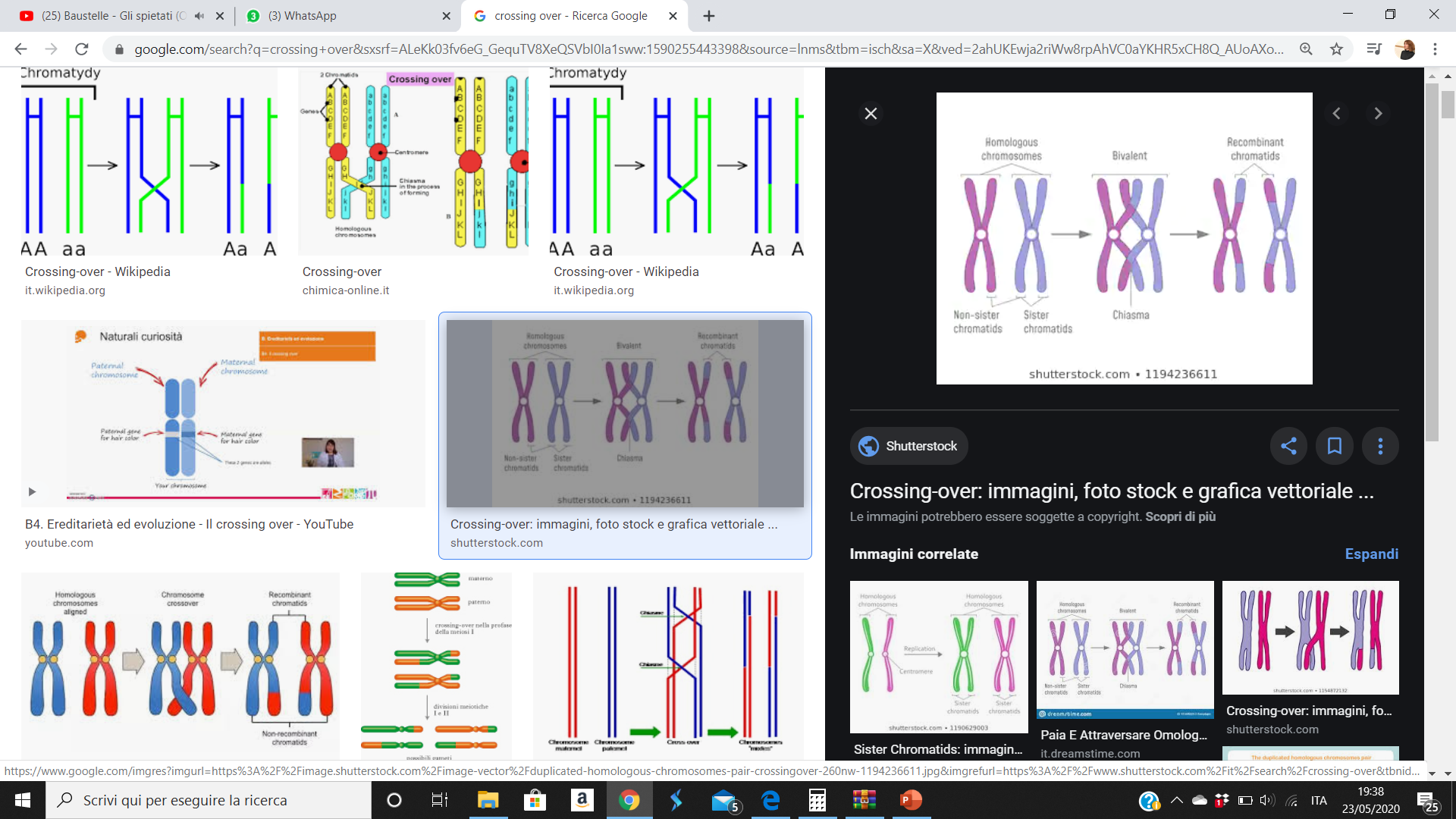 I geni che sono situati su cromosomi differenti o sullo stesso cromosoma molto distanziati, seguono le leggi dell’assortimento indipendente: segregano in maniera indipendente l’uno dall’altro al momento della formazione dei gameti
I geni che sono localizzati in prossimità l’uno dell’altro sullo stesso cromosoma, in meiosi generano frequenze gametiche peculiari: essendo così vicini, hanno minore probabilità di essere coinvolti in un fenomeno di ricombinazione, noto come crossing over. I geni in questione sono pertanto definiti «associati»
Associazione genica
Questo tipo di osservazione nasce da esperimenti condotti da Thomas Hunt Morgan all’inizio del secolo scorso, su Drosophila melanogaster.
Incrociando due linee pure di Drosophila per due geni differenti, ottenne in prima generazione ciò che Mendel aveva osservato: tutti gli individui dimostravano fenotipo dominante. Al momento dell’incrocio degli individui della F1 con omozigoti recessivi, non ottenne il rapporto fenotipico che si aspettava da un classico «test cross» per due geni (1:1:1:1), che si esplica in un 50% di fenotipi parentali e 50% di fenotipi ricombinanti. Egli ottenne in questo esperimento una prevalenza di fenotipi parentali ed un’esigua porzione di fenotipi ricombinanti.
È così che definì in geni in esame come: «concatenati, associati». Associò le frequenze osservate al fenomeno del crossing over ed ipotizzò che la frequenza di ricombinazione fosse direttamente correlata alla distanza tra i due geni: quanto più i geni sono vicini, tanto più bassa è la possibilità che ricombinino, tanto più sono lontani, maggiore è la probabilità che ricombinino. L’unità di misura per la distanza tra geni associata, misurata su questo presupposto è il centiMorgan (cM) o unità di mappa (u.m).
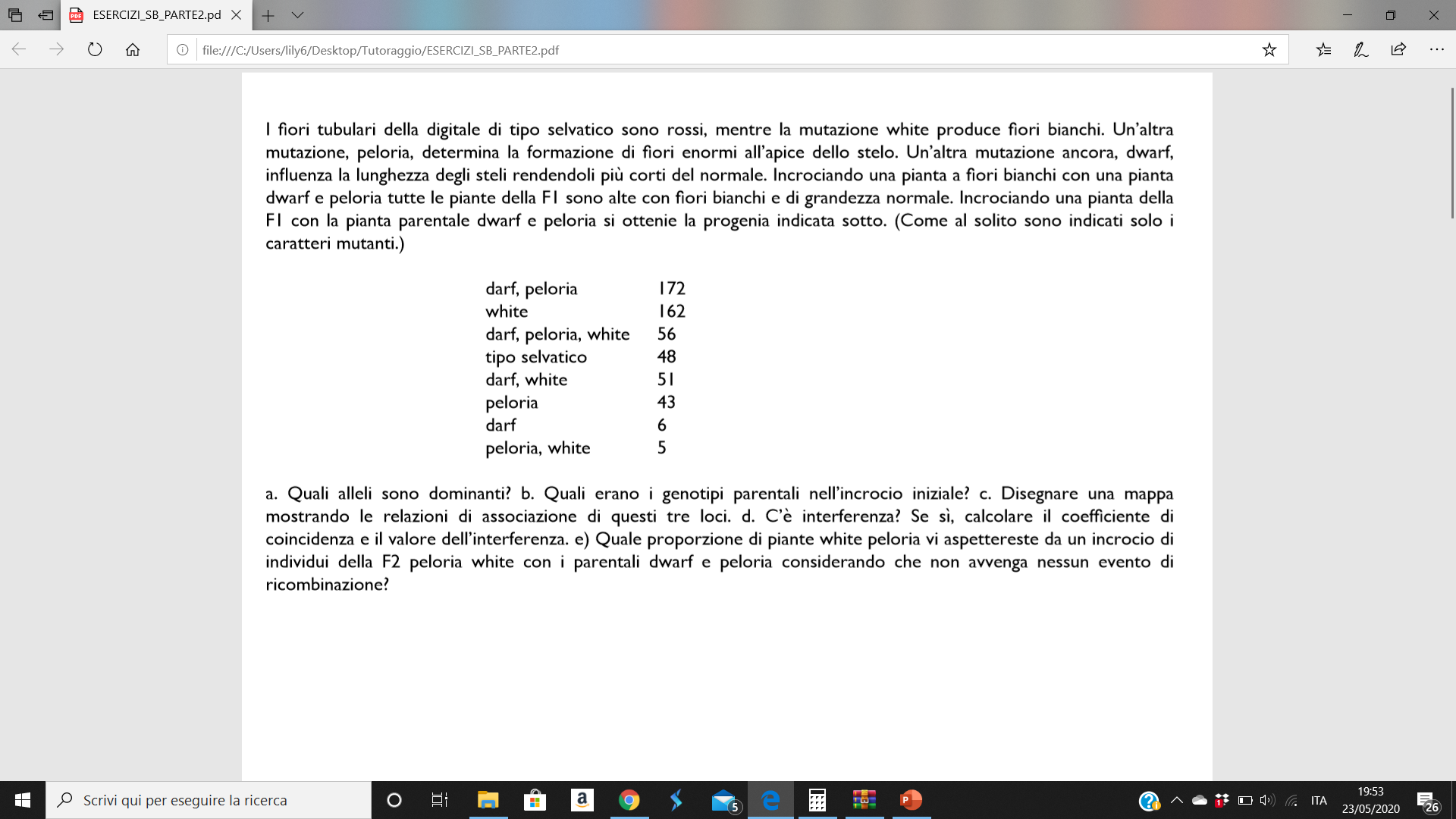 Esercizio 1
Interferenza e coefficiente di coincidenza
Interferenza: valore che misura quanto l’avvenimento di un crossing over in una regione cromosomica, possa influenzare l’avvenimento dello stesso processo nella regione adiacente. Esso viene misurato come:
I= 1-cc
Coefficiente di coincidenza (CC): valore che rappresenta il rapporto tra il numero di doppi ricombinanti osservati, rapportato al numero di doppi ricombinanti attesi.
CC=numero D.R. osservati/numero D.R. attesi
D.R.attesi= f(RI)x f(RII)x tot.individui
Esercizio 2
Esercizio 3
Esercizio 4
Esercizio 5